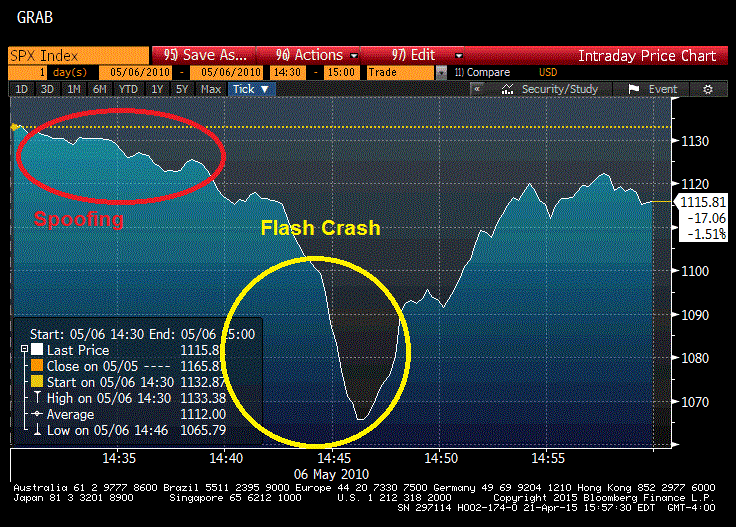 AI in Financial Markets: Policy Creation and Questions Raised Post Flash Crash (2010)
Alexa Vittiglio, 4/29/21
Structure
Introduction to Major Technological Players in the Financial Markets
The Flash  Crash of 2010: What Happened?
Policy
Ethical Considerations and Implications
AI in the Financial Markets
Algorithms and other artificial intelligence systems have  played a role in the financial markets for decades, and have greatly expanded in variety and complexity. The three most relevant/prominent examples are:
Black Box Trading
HFTs
ATSs
Essentially means algorithmic trading
Specific criteria as inputs that trigger a prompting signal
Automatic trade execution
Risk management
“Alternative Trading Systems”
Privately organized electronic trading platforms
Market fragmentation
Dark Pools
Expanded market interaction
“High Frequency Trading”
Incredibly fast inter-day traders
Very integrated into the US Market, and somewhat in the EU Markets
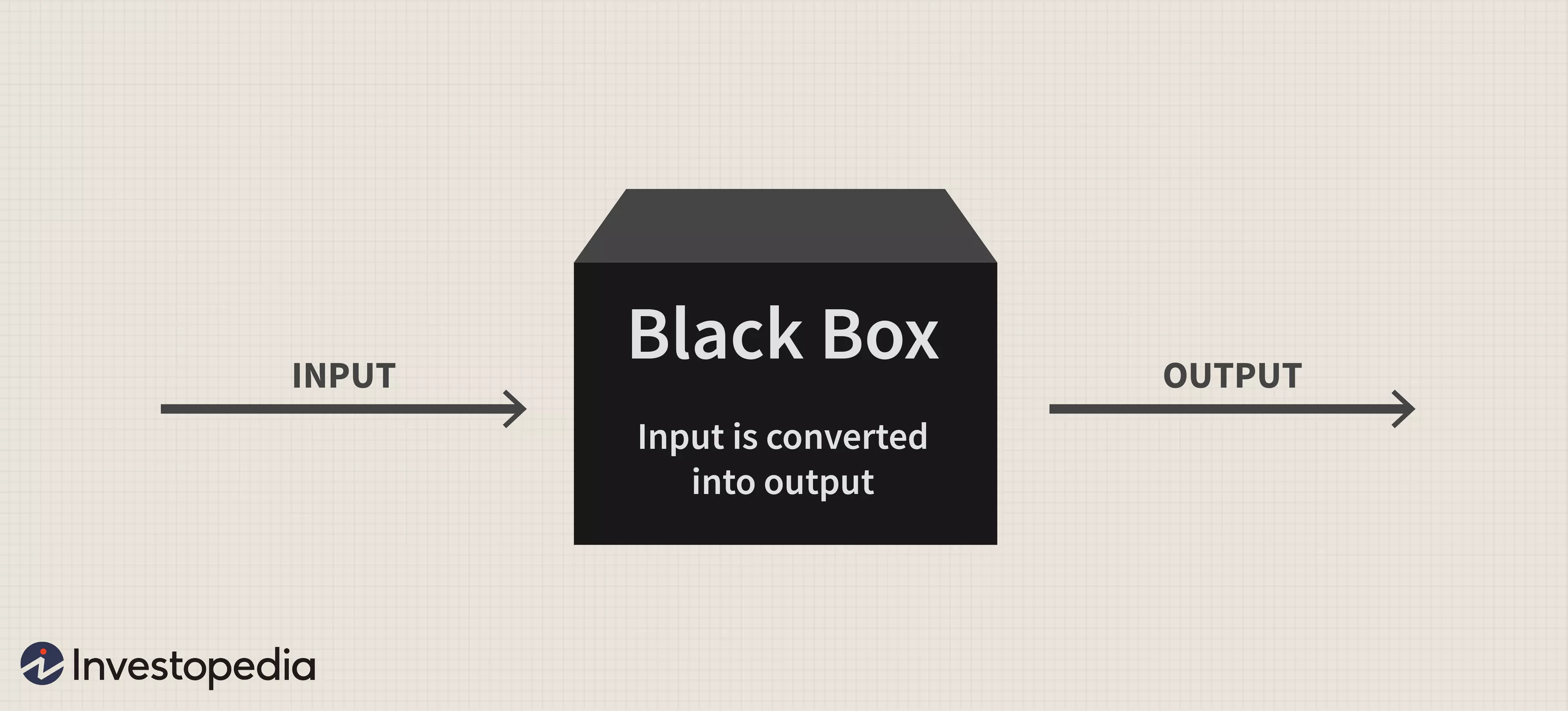 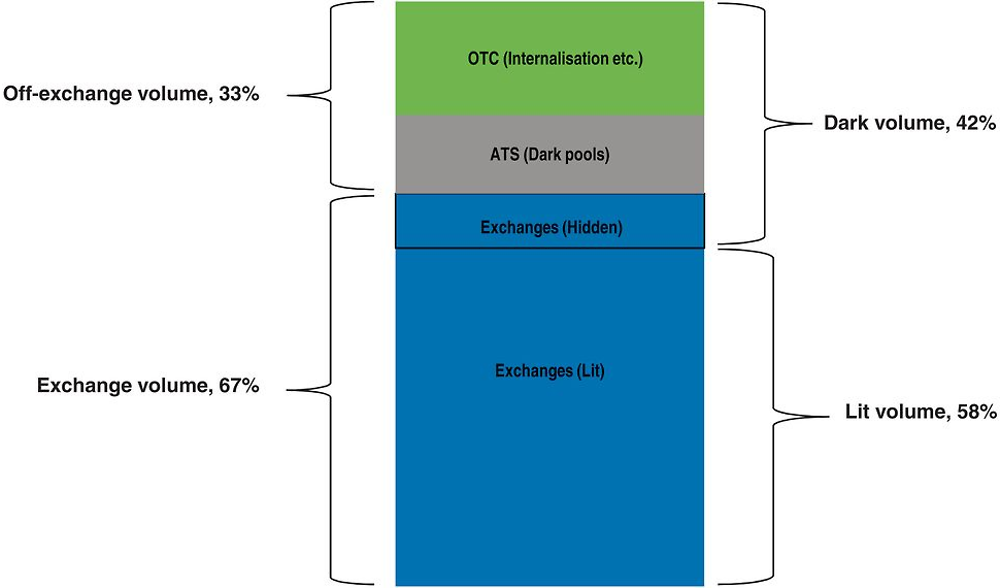 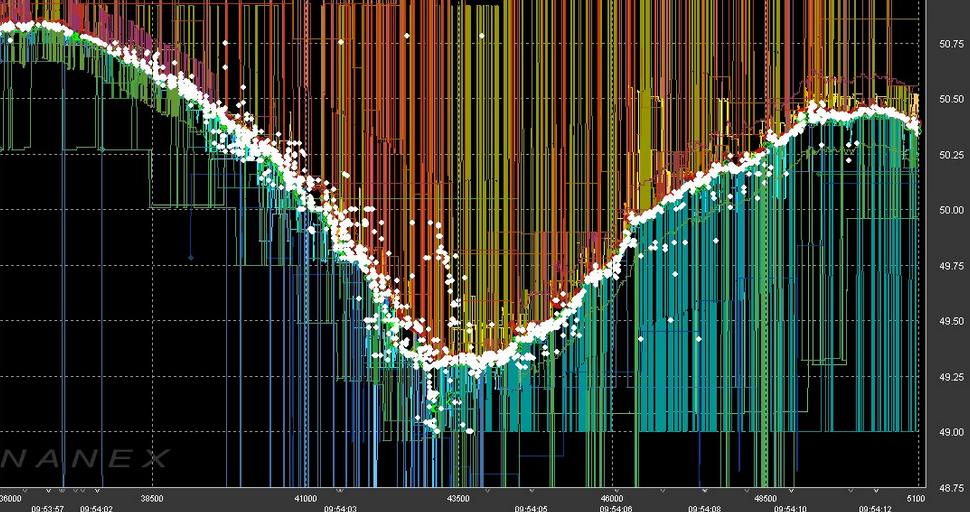 The Flash Crash
Post Crash Regulation and Policy
AI in markets may serve as an interesting case study for how policy and technology can interact. I’ve chosen to compare the US to the EU due to the two different approaches that have been taken regulation wise.
EU
US
Clarify Suspicious Trades
No Unmonitored HFT
MTF Transparency
Circuit Breakers
Larger Trade Reporting
Stub Quote Ban
Detailed ATS Regulation
”The politicians who thwart regulation of large conglomerates also have no understanding that they invite even greater disruptions to the economy each time a periodic downturn or unanticipated catastrophe occurs” - Wallach
Issues Discovered: 
ATS and Dark Pools don’t have circuit breakers at all, due to the fact they’re privately run
Circuit breaker precision- when should they be activated? 
MTF vs ATF: Is more or less regulation better?
Ethical Considerations
Should we be focused on circuit breakers as a main source of regulation of AI in the markets? Or is it useless to try to regulate technology with more technology. 
What other types of regulations may prevent intense market volatility, or is the nature of the market to be volatile, and should huge losses simply be accepted as part of the game?
Wallach: Intelligent investors didn’t write these algorithms, physicists and coders did. Is there a way to rewrite the algorithms so that they will be more informed, and therefore more sensitive to the human investor?